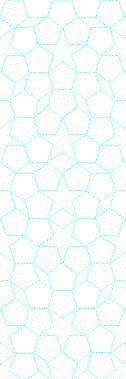 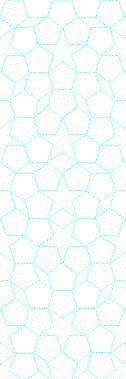 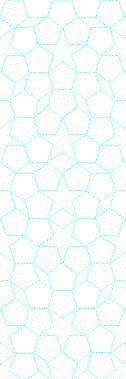 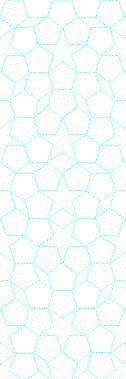 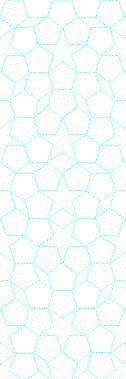 YTÜ 
FEN EDEBİYAT FAKÜLTESİ 
KİMYA BÖLÜMÜ
SEMİNER DERSİ SUNUMU
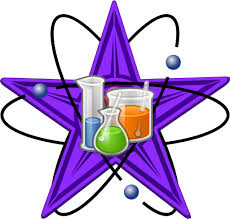 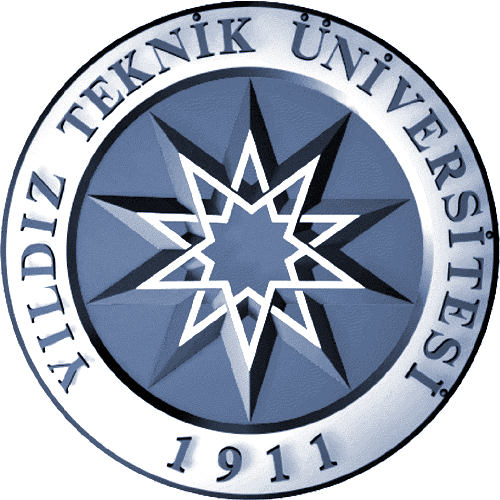 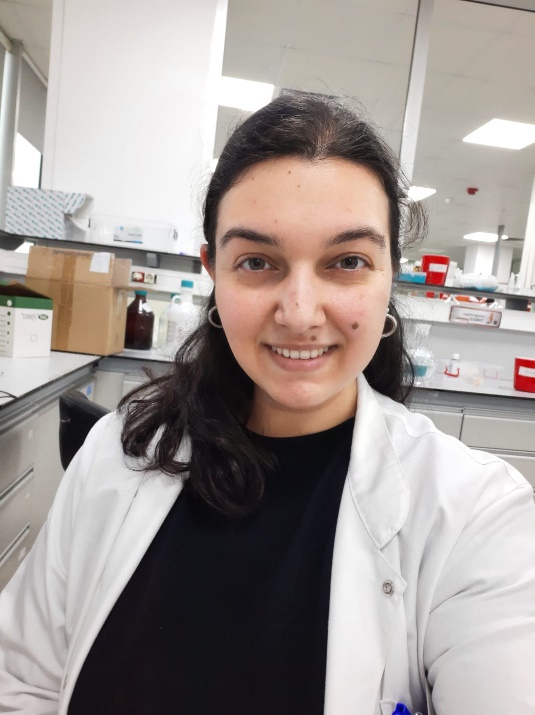 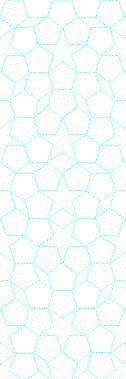 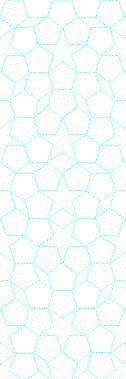 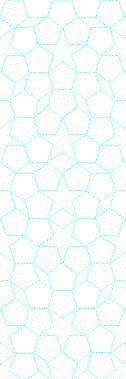 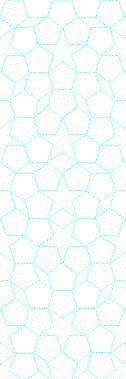 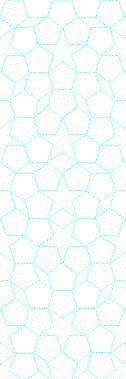 MÜNEVVER TOPRAK
21516002
Antimonun Zirkonyum Nanopartikül Esaslı Katı Faz Ekstraksiyonu Sonrası Yarıklı Kuvars Tüp Alevli Atomik Absorpsiyon Spektrofotometre Sistemi Kullanılarak Bergamot Çayı Örneklerinde Eser Seviyelerde Tayini





Danışman: Dr. Öğr. Üyesi Gülten ÇETİN
Eş Danışman:  Prof. Dr. Sezgin BAKIRDERE
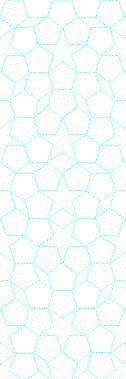 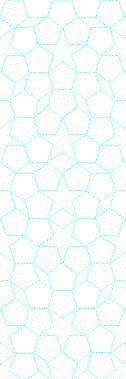 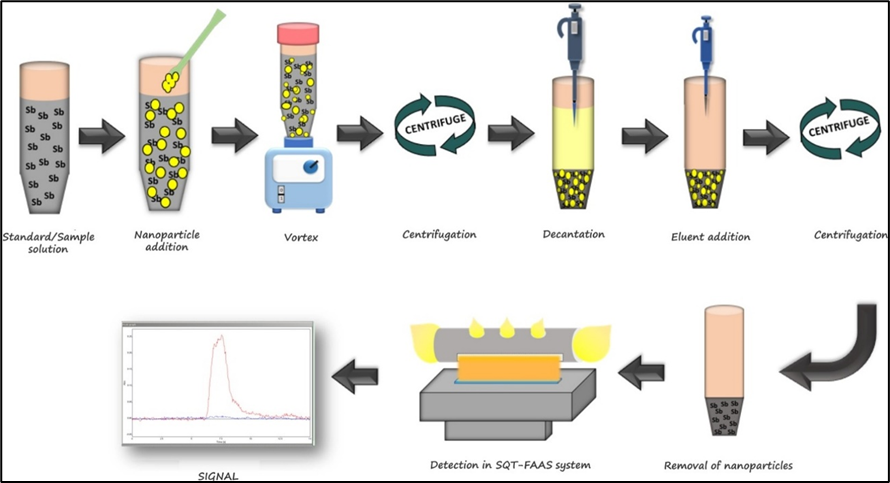 Tarih:  28.03.2023  Saat:  17.40